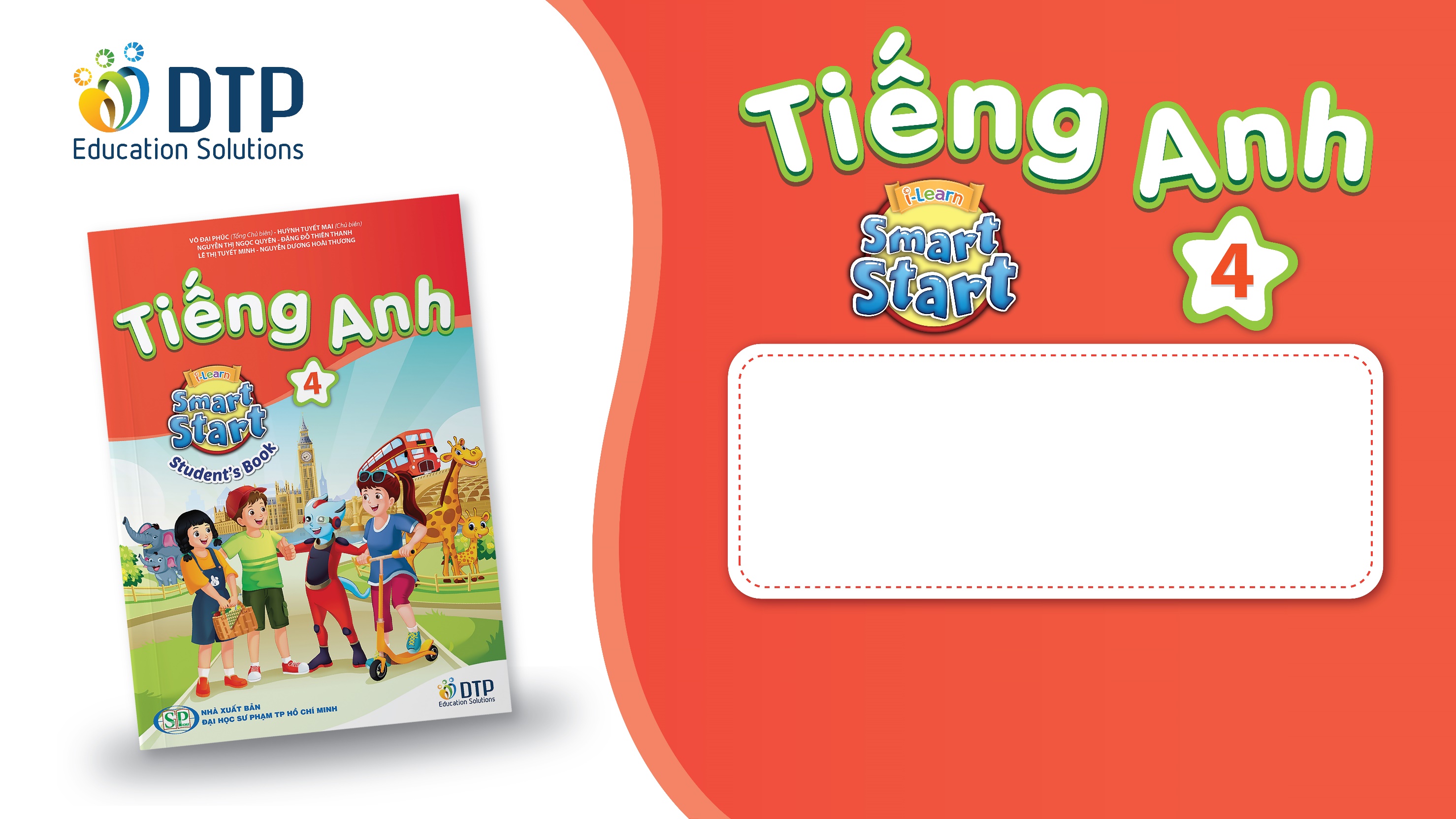 Unit 2
WHAT I CAN DO
LESSON 1.3 - PAGE 22
Lesson Outline
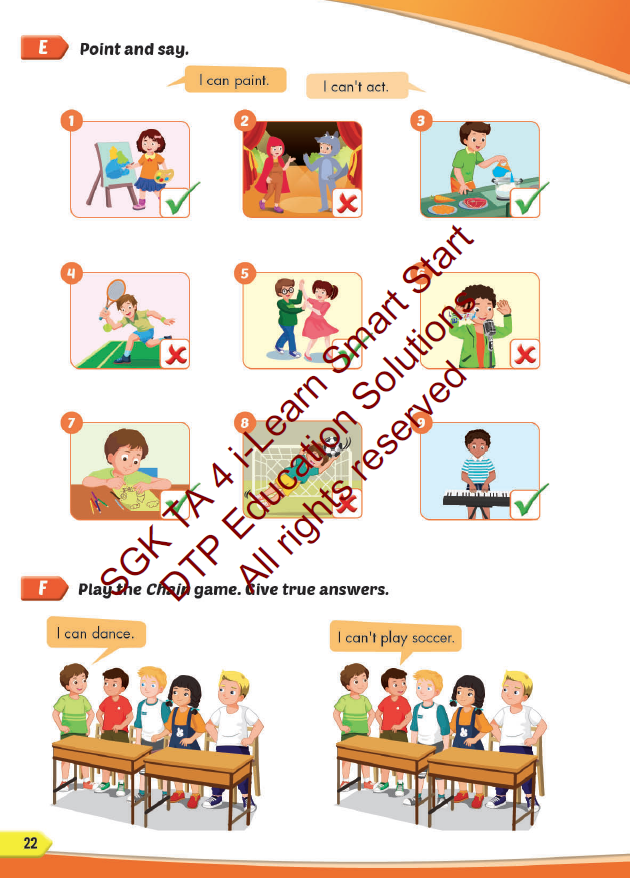 Warm-up
Practice
Speaking
Consolidation
Wrap-up
Objectives
By the end of this lesson, students will be able totalk about things they can or can't do correctly. 

Vocabulary: dance, sing, draw, cook, play tennis, play soccer, ...
Structure: I can dance. I can't sing.
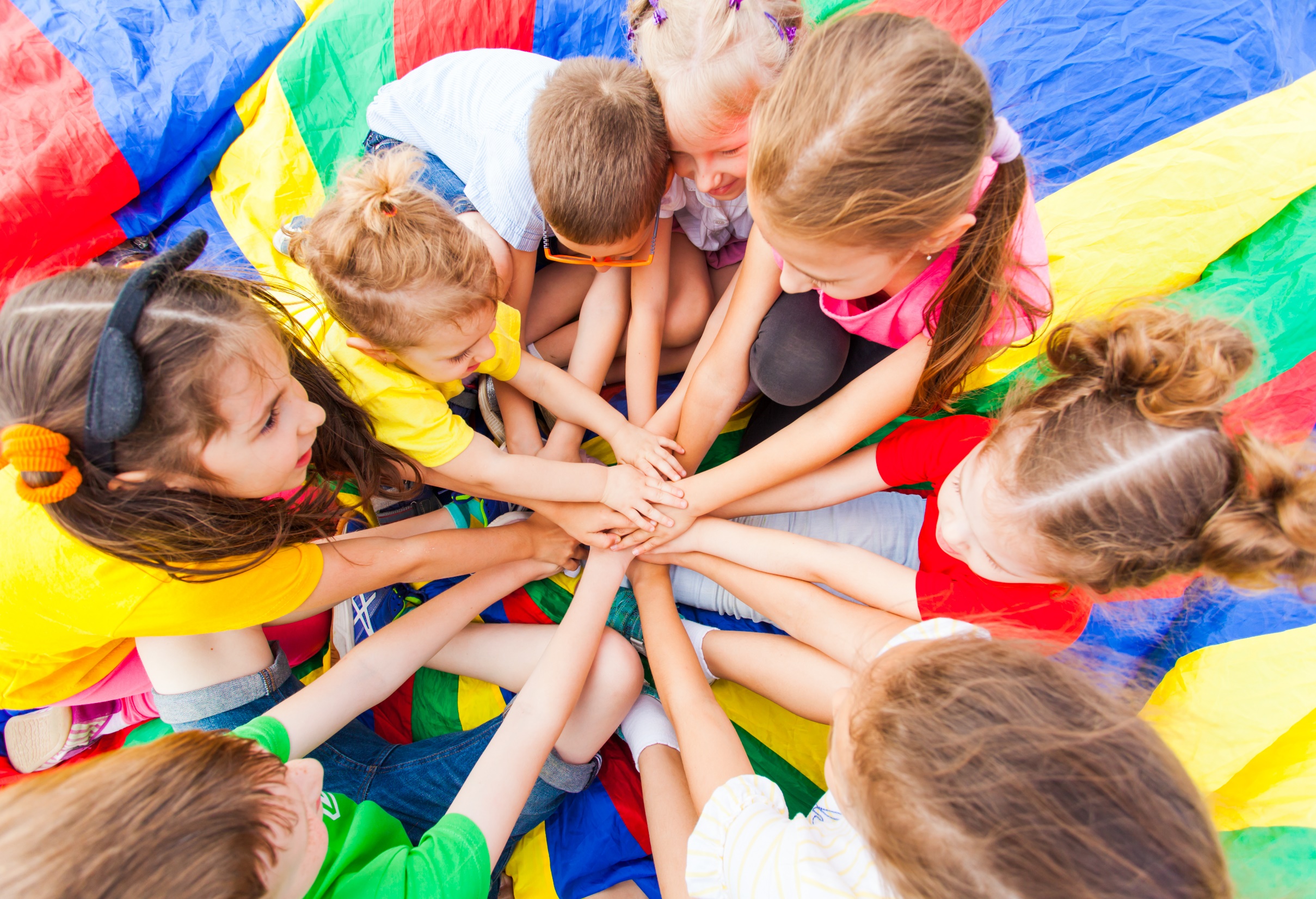 WARM UP
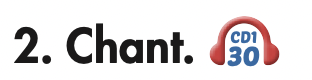 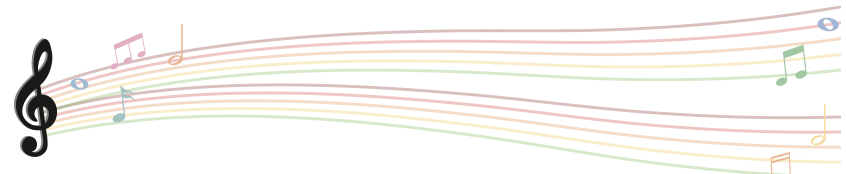 It’s time to learn …
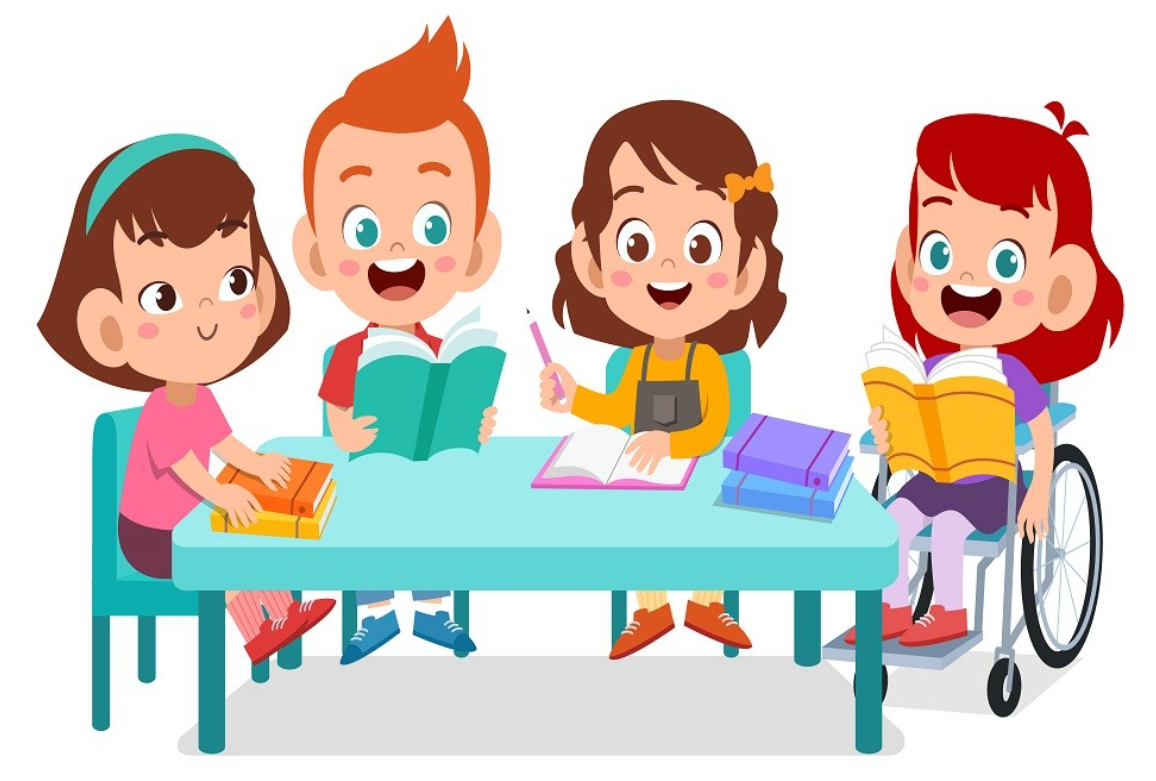 WORD QUIZ
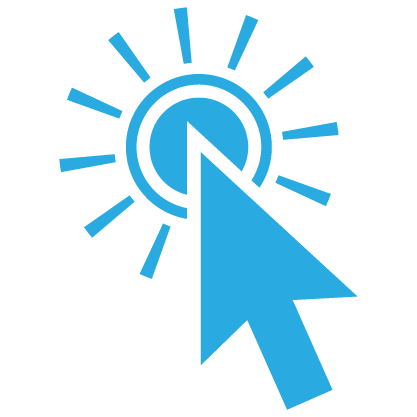 Click on the right word
Click on the right word
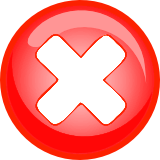 sing
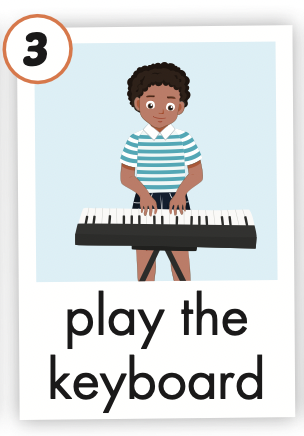 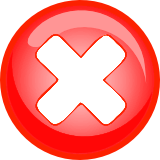 dance
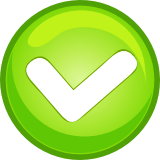 Play the keyboard
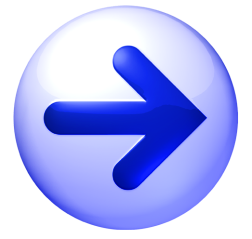 Click on the right word
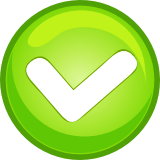 play soccer
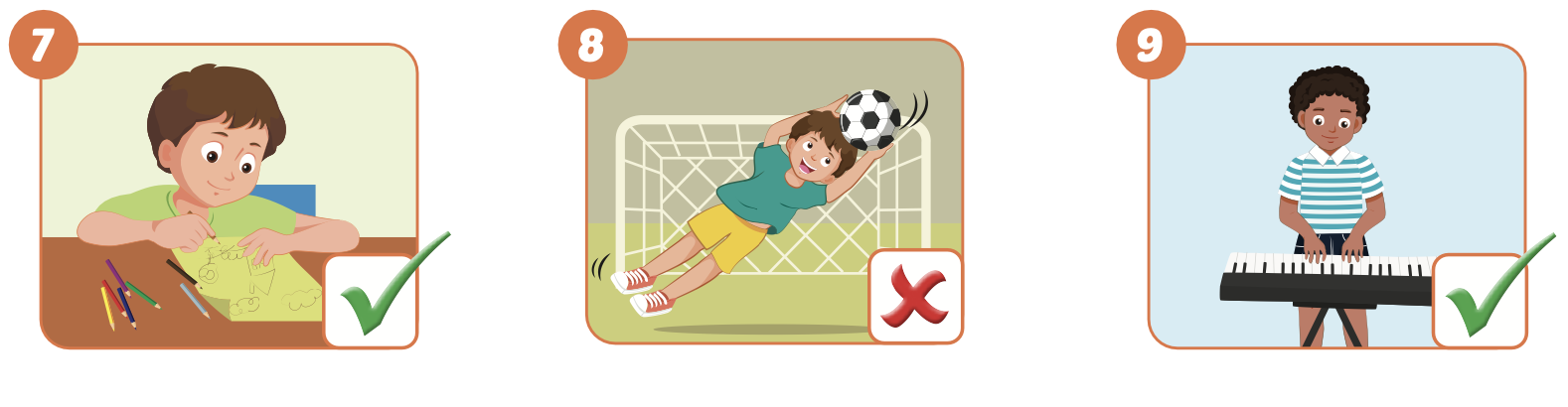 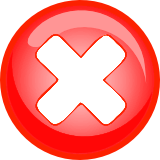 dance
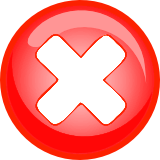 play tennis
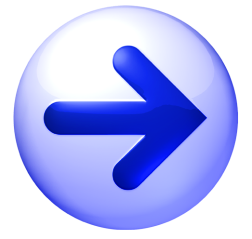 Click on the right word
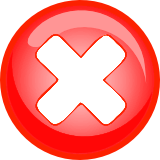 sing
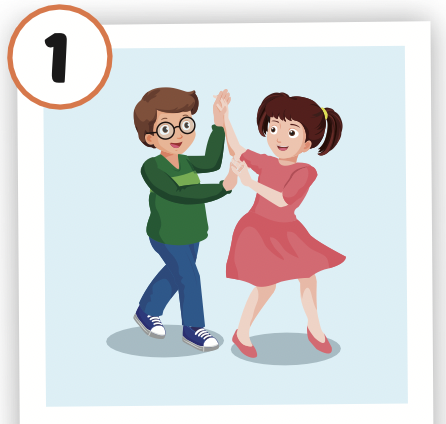 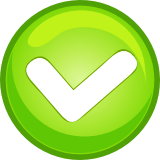 dance
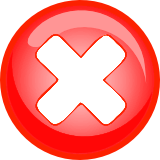 draw
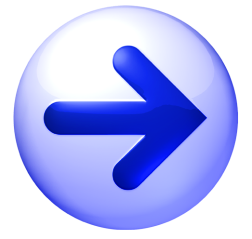 Click on the right word
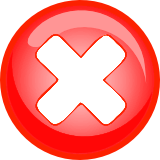 draw
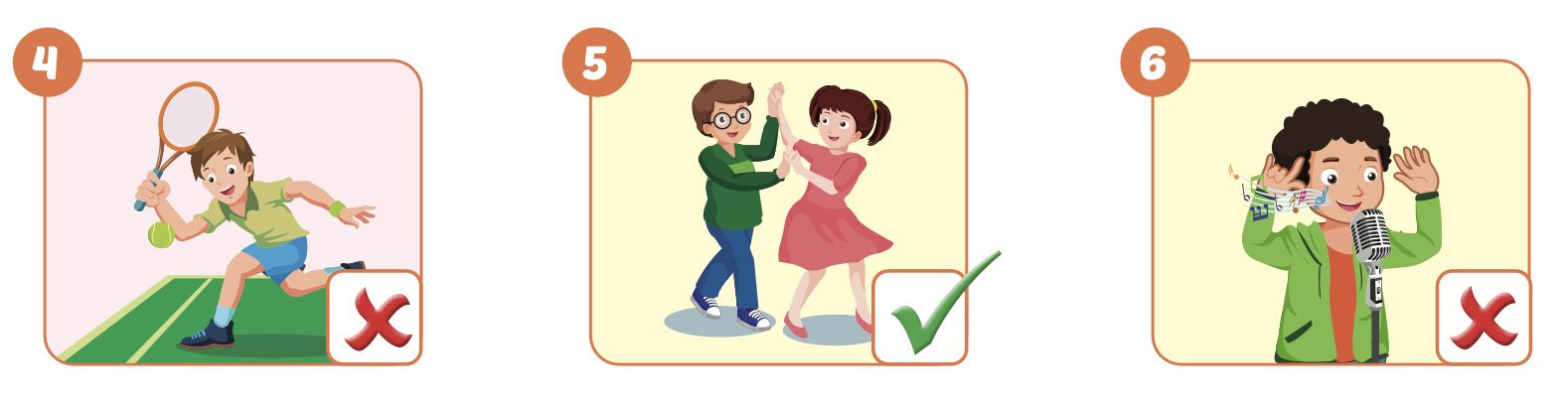 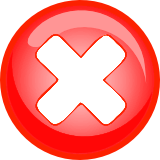 play soccer
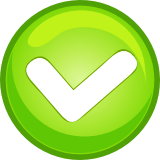 play tennis
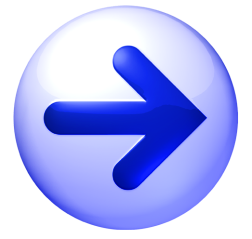 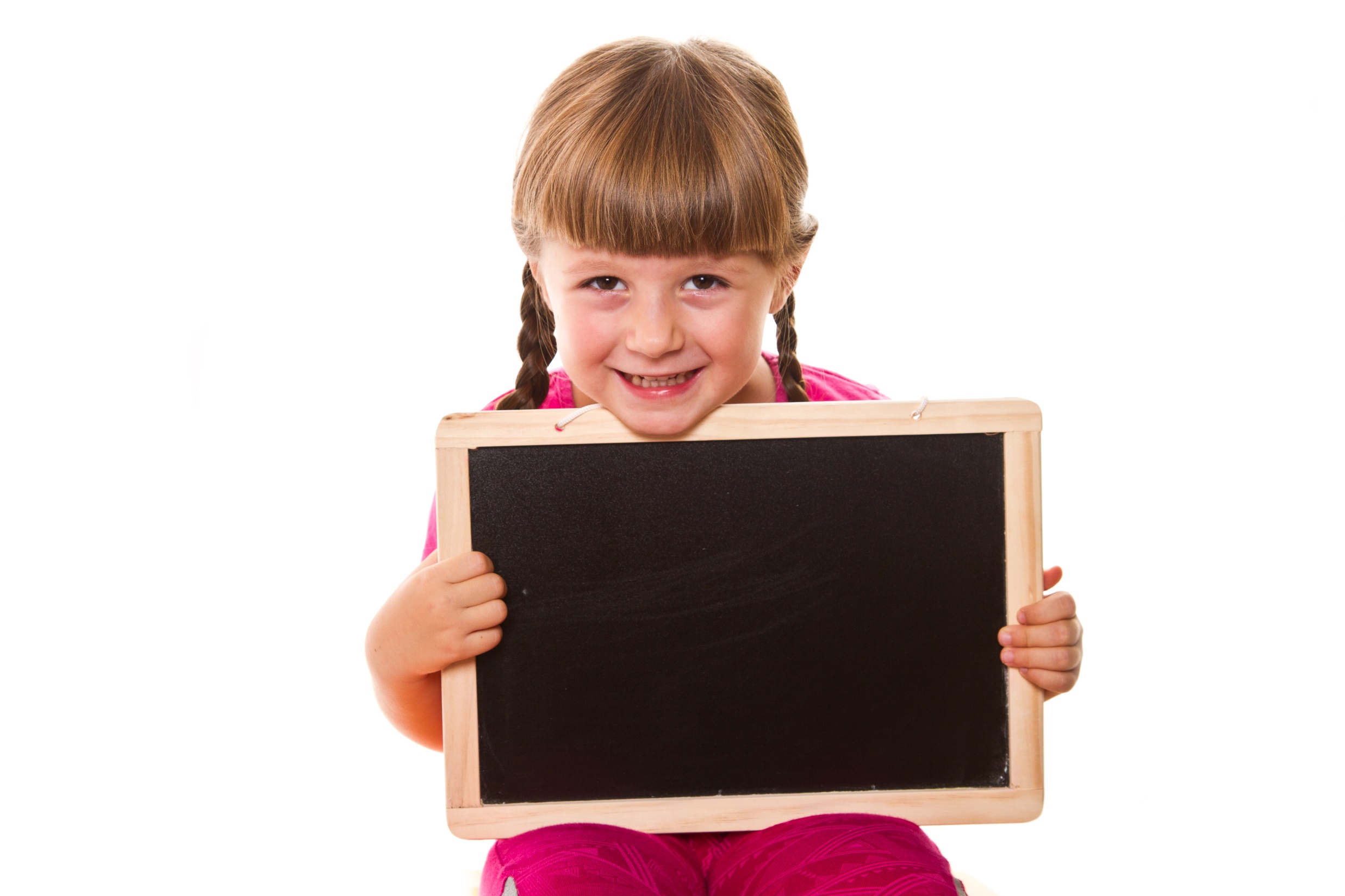 Practice
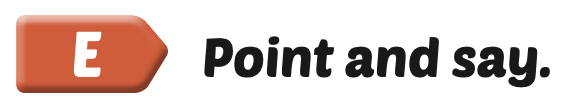 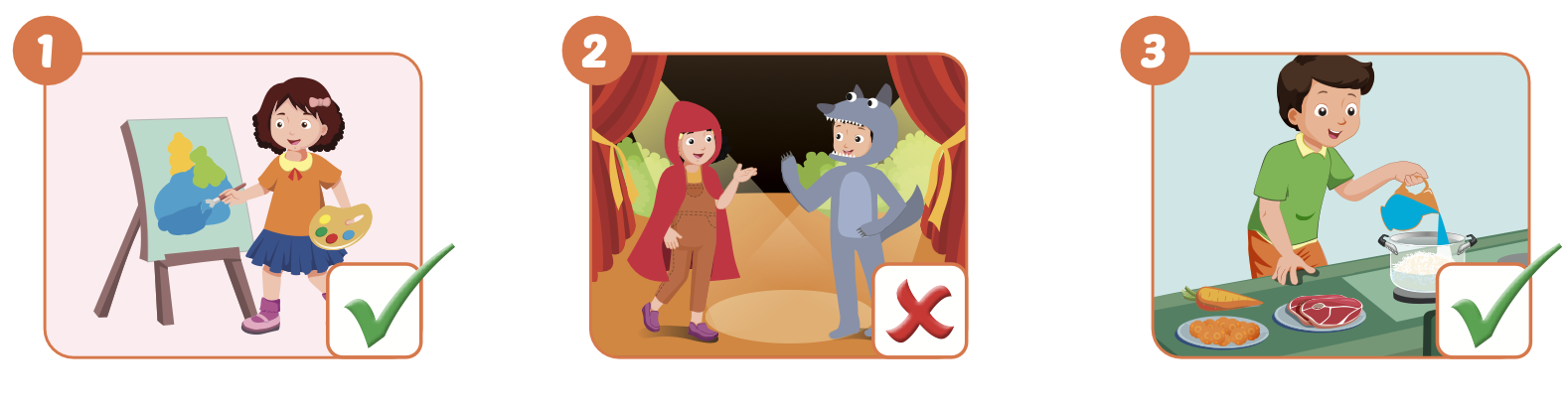 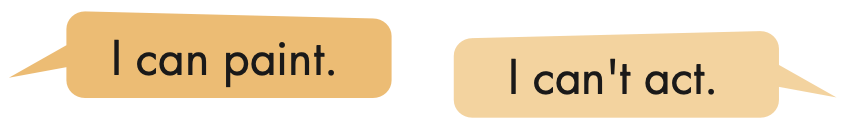 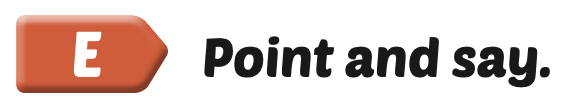 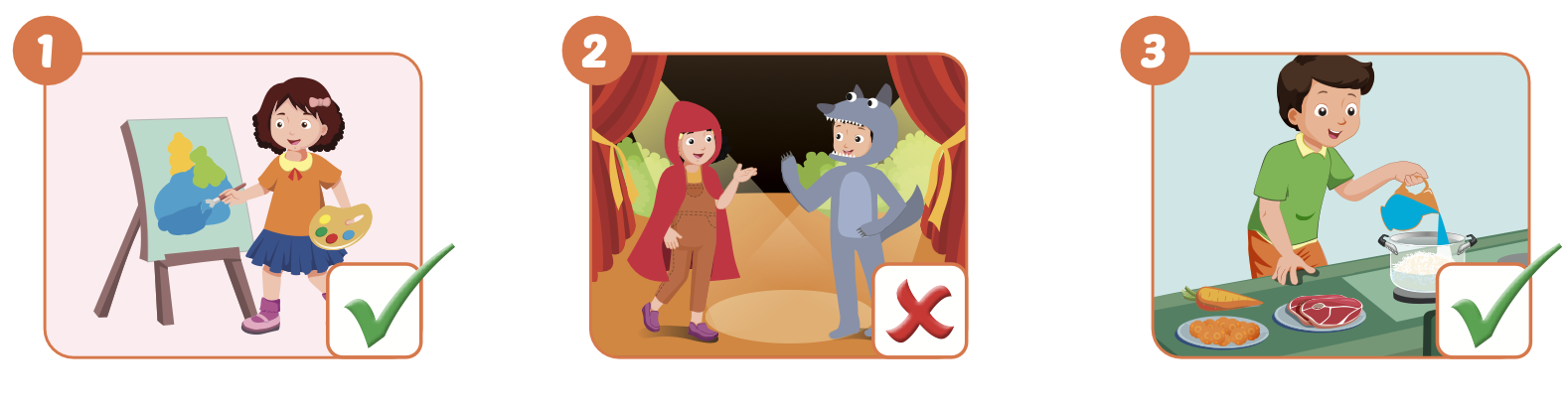 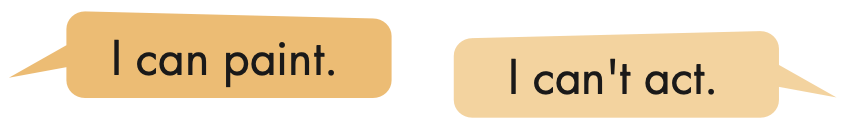 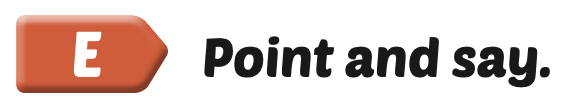 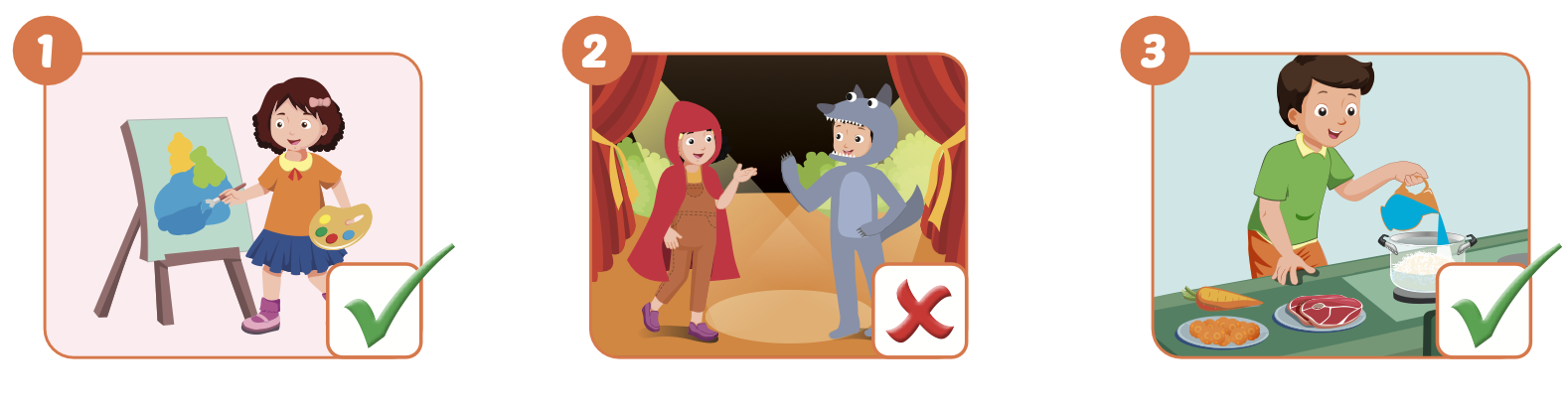 I can cook.
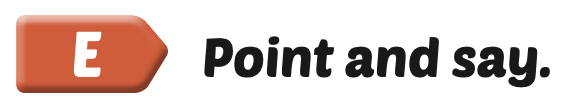 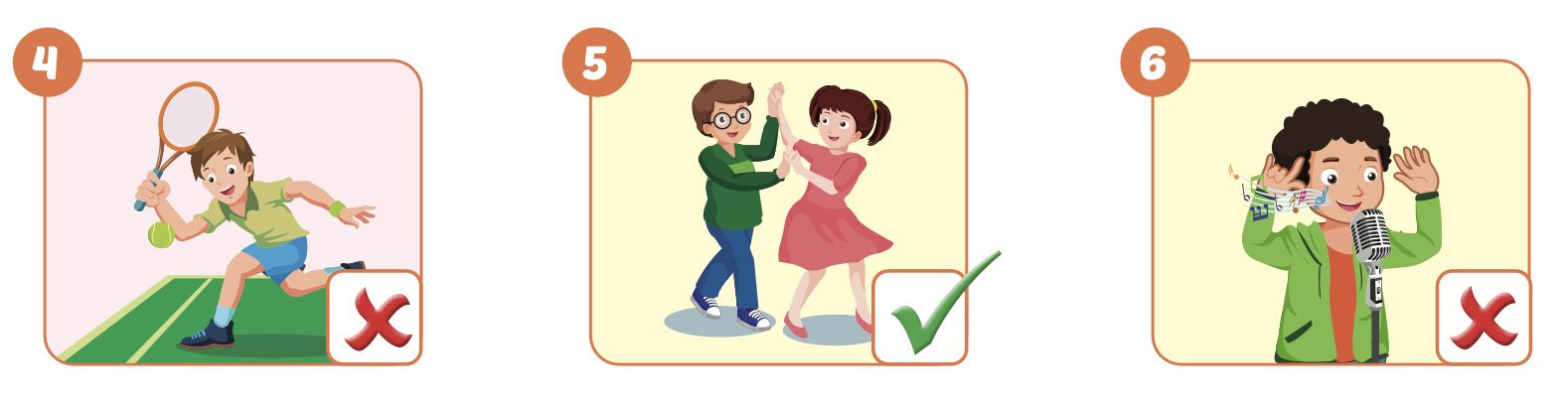 I can play tennis.
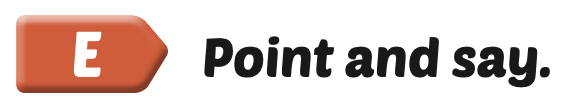 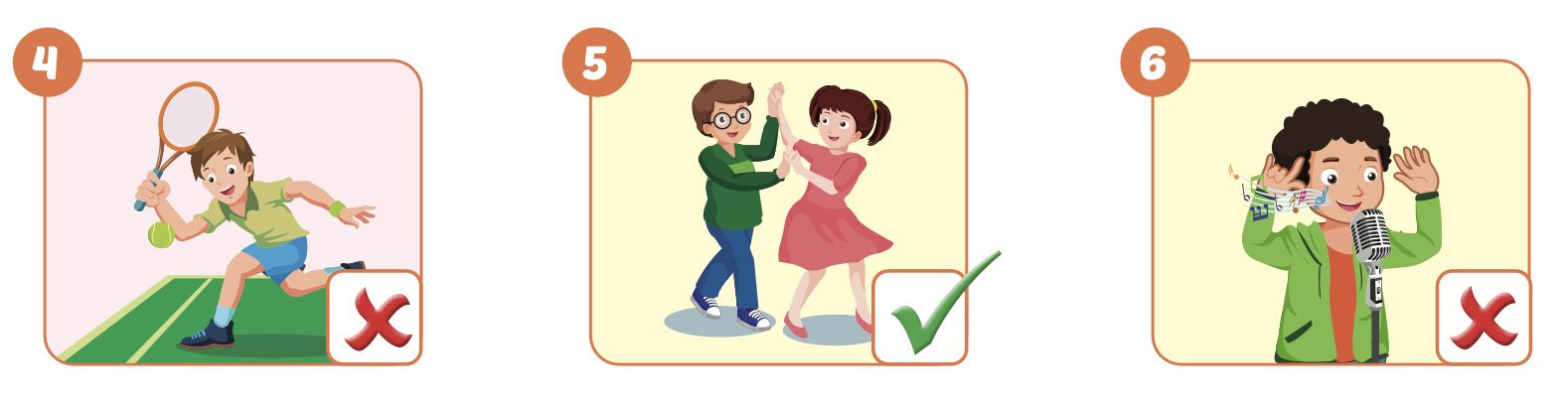 I can dance.
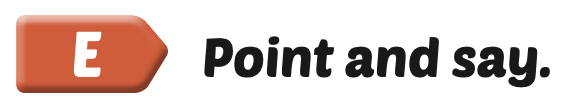 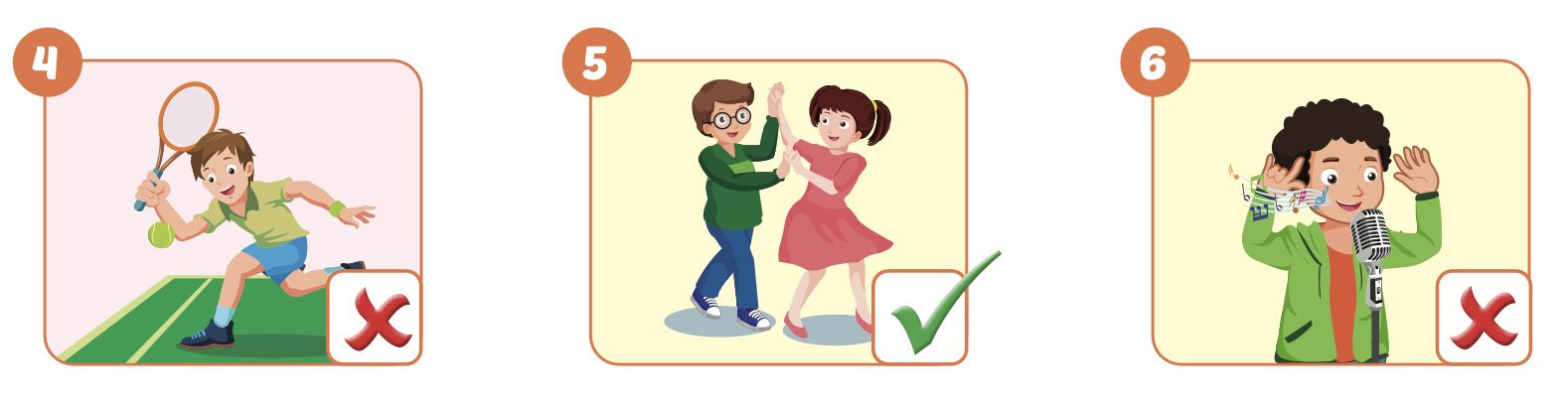 I can’t sing.
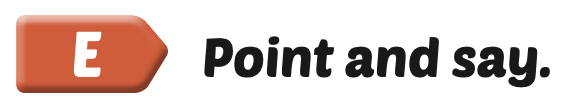 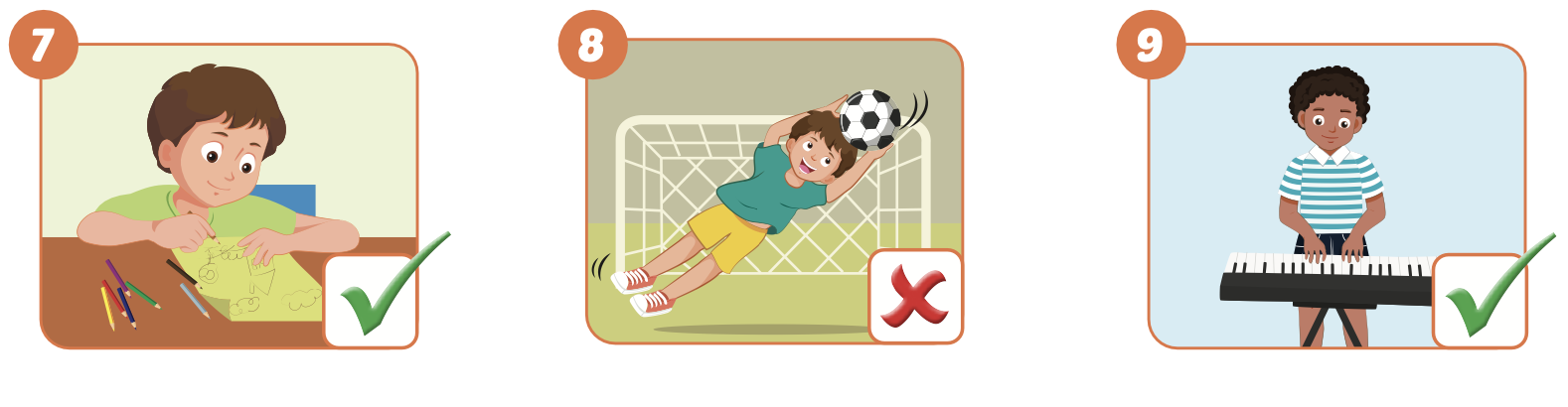 I can draw.
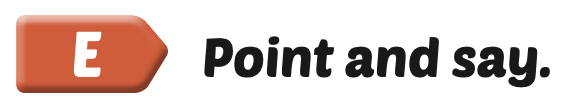 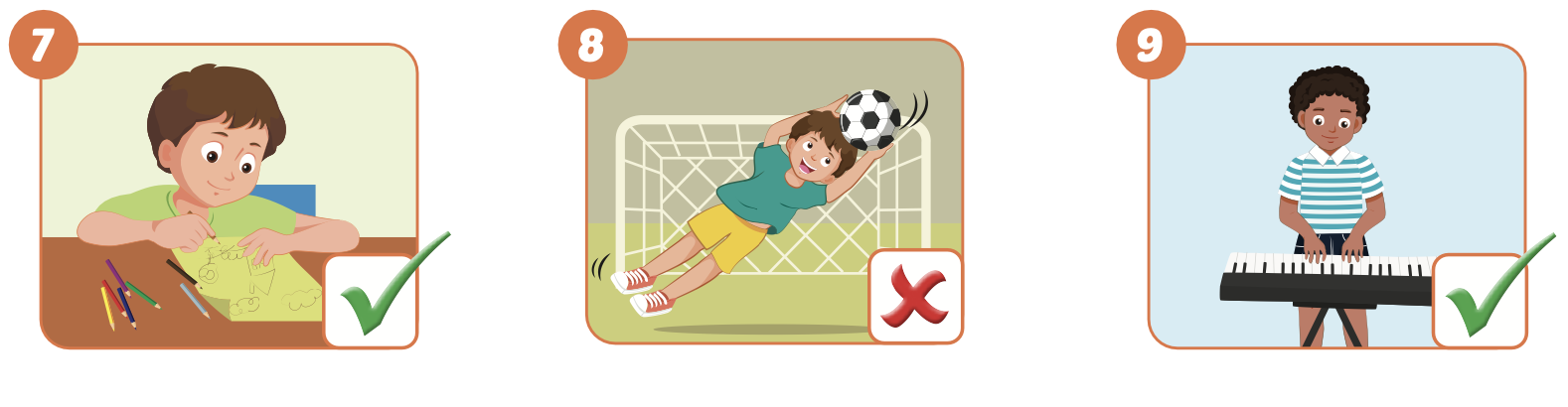 I can’t play soccer.
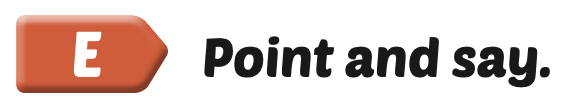 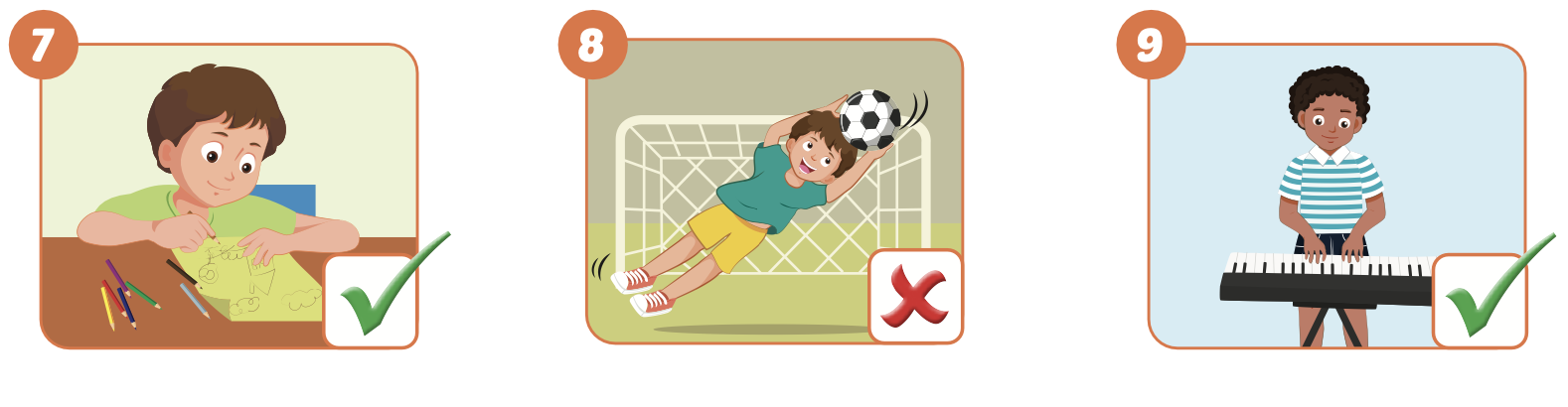 I can play the keyboard.
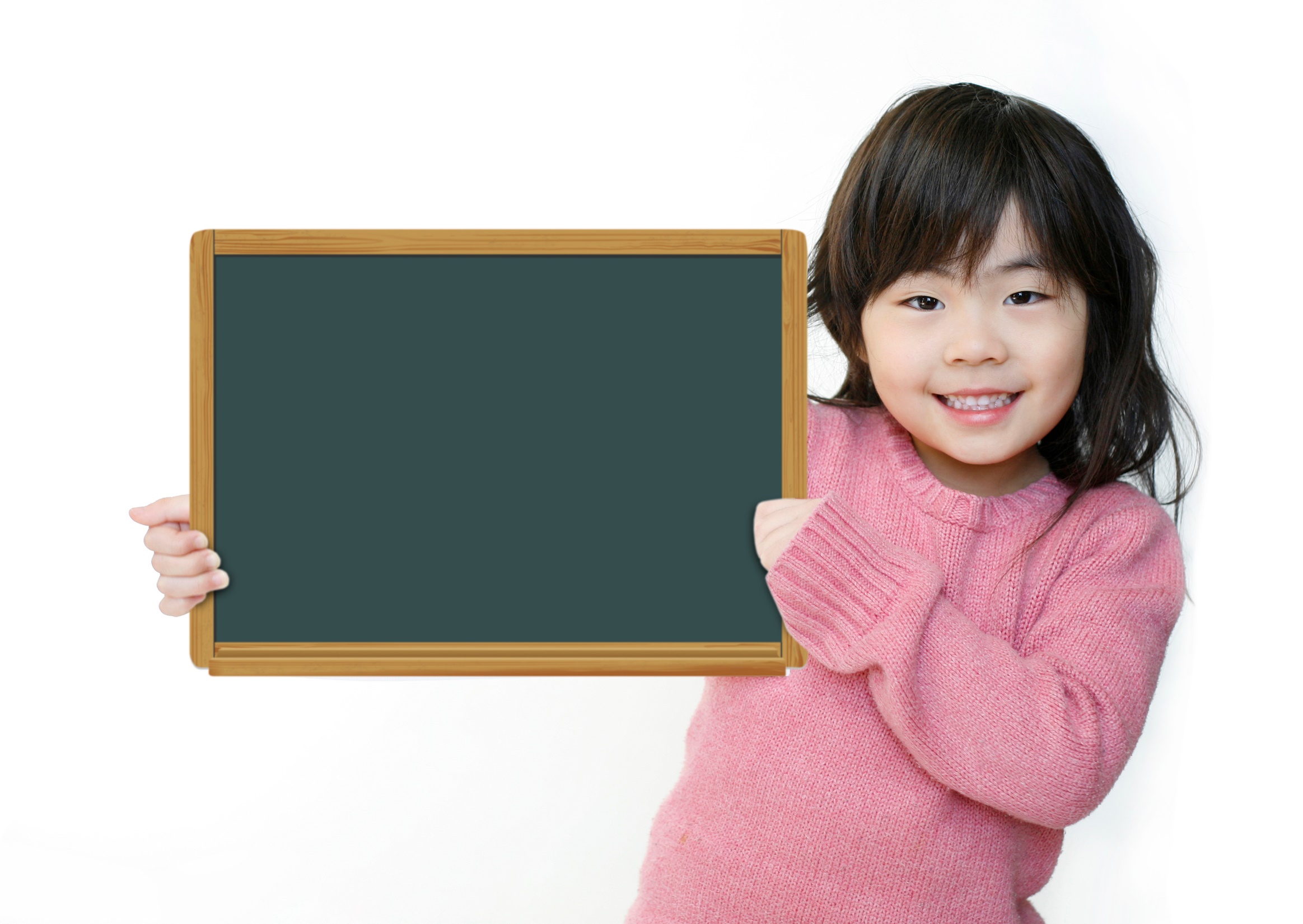 Production
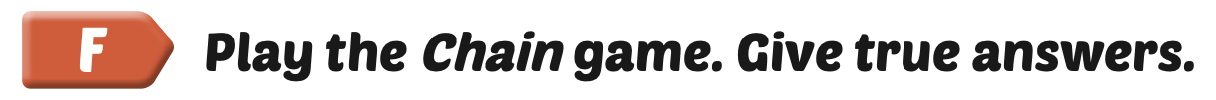 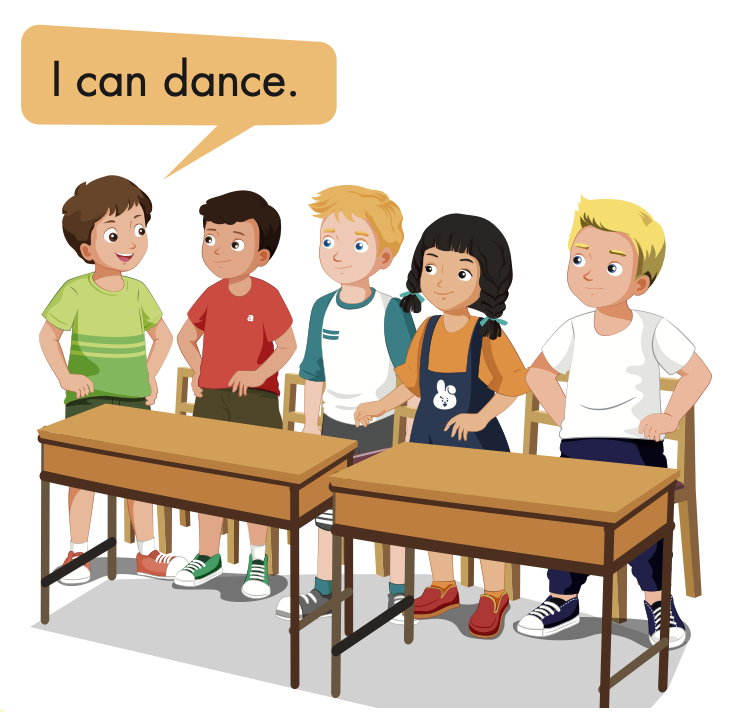 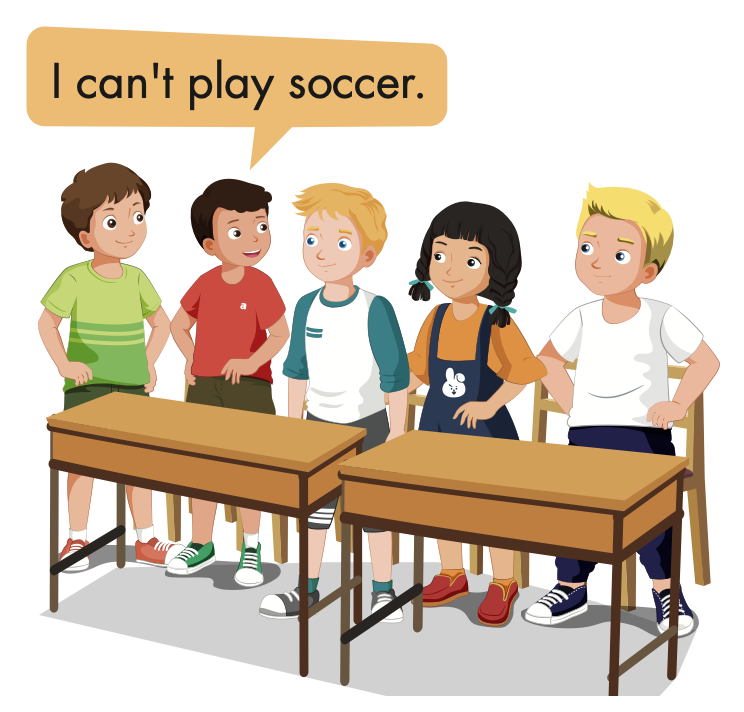 UNSCRAMBLE THE WORDS
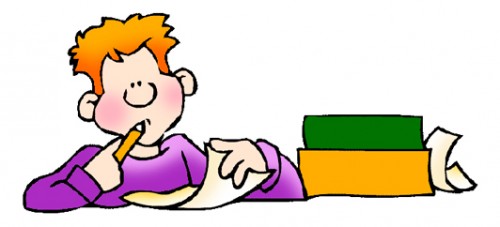 can’t / I / the / keyboard / play/.
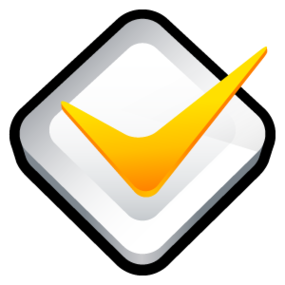 I can’t play the keyboard.
dance / I / can/ .
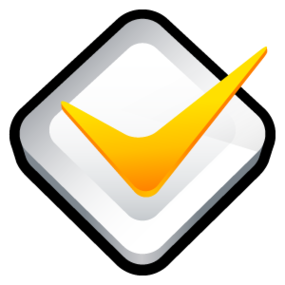 I can dance.
soccer / I / play / I / can’t /.
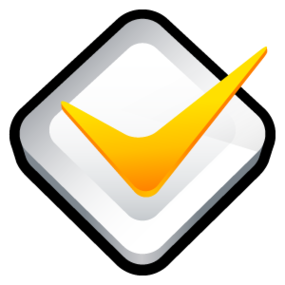 I can’t play soccer.
I/ paint/ can/.
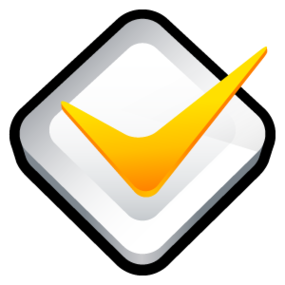 I can paint.
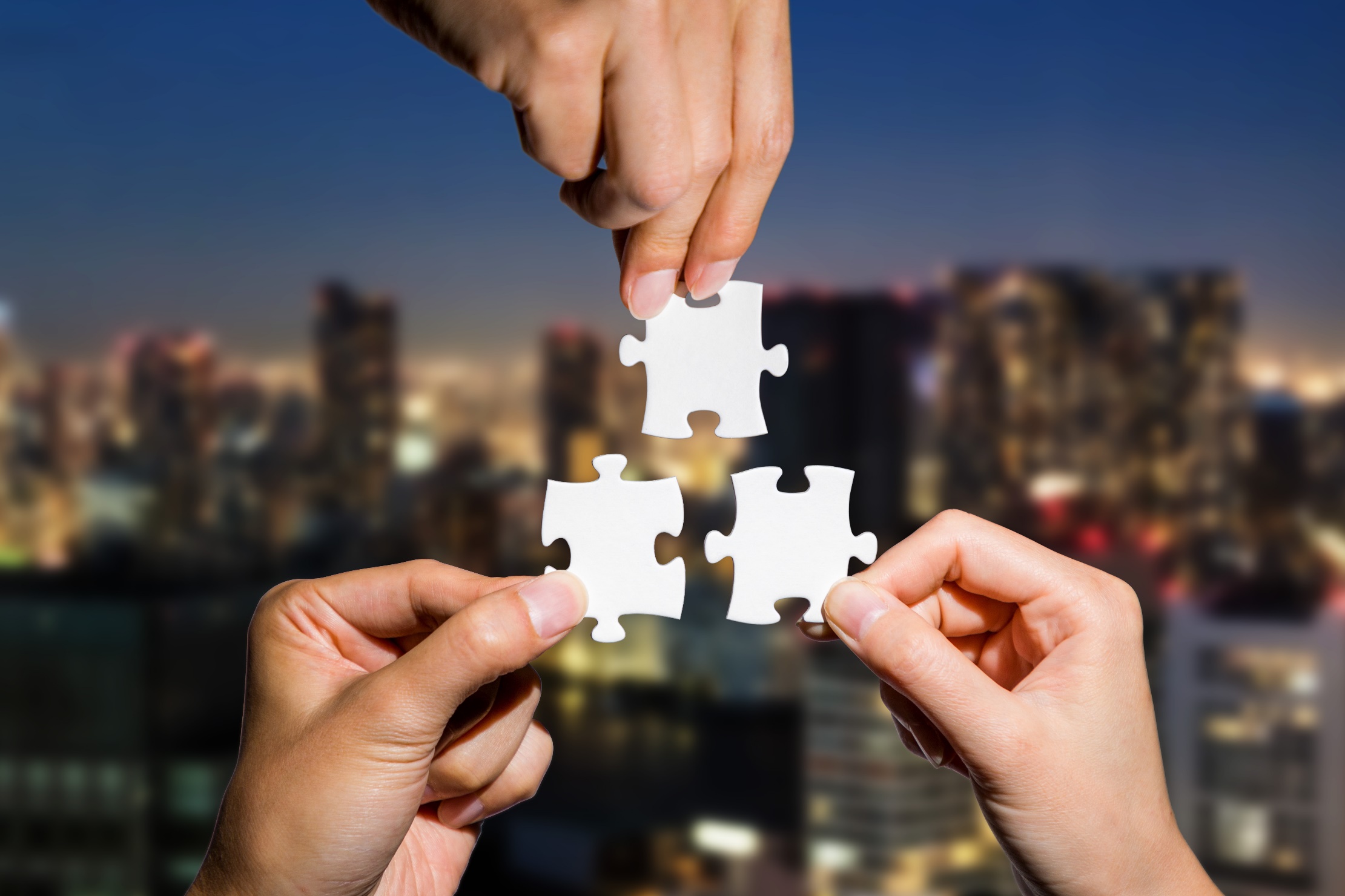 CONSOLIDATION
Extra Practice 
WB, page 13
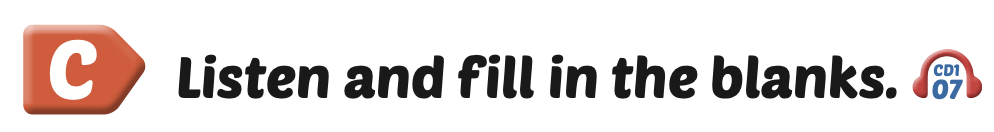 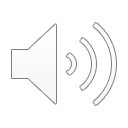 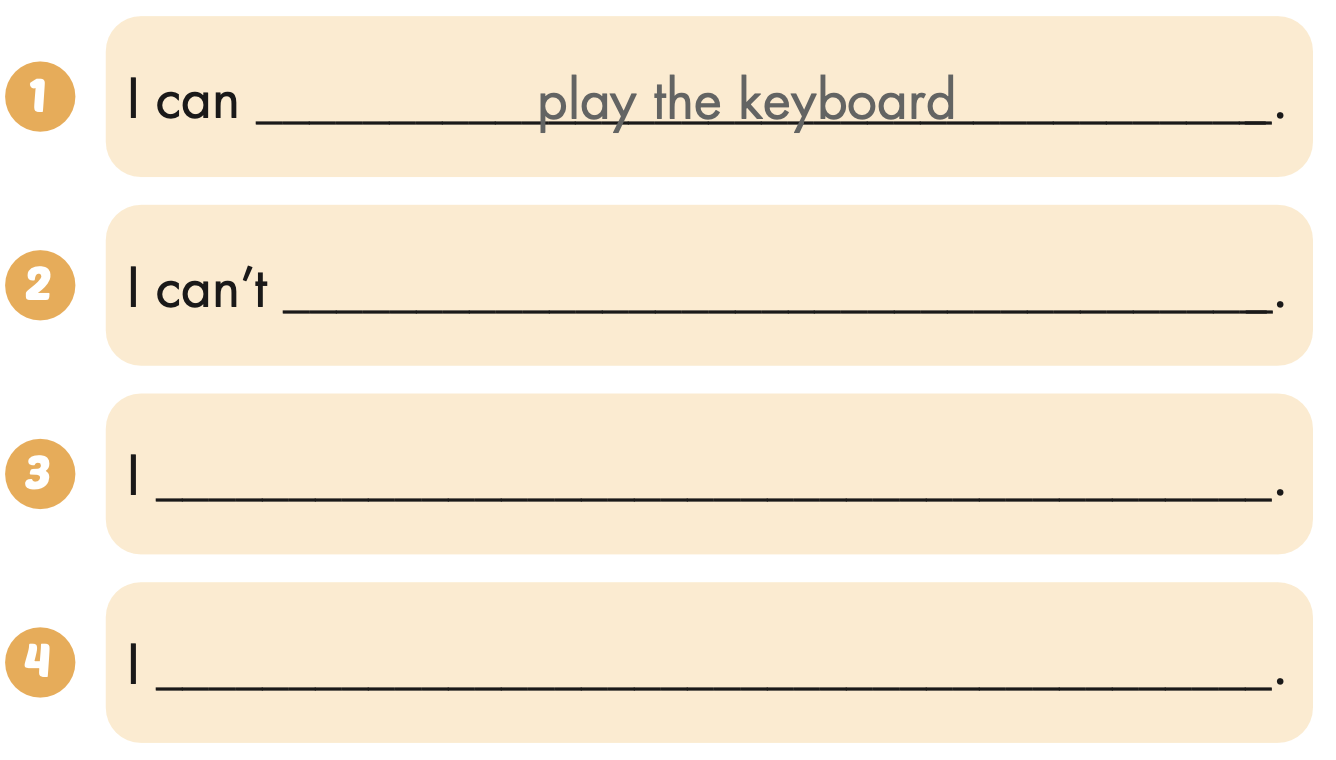 paint
can act
can’t sing
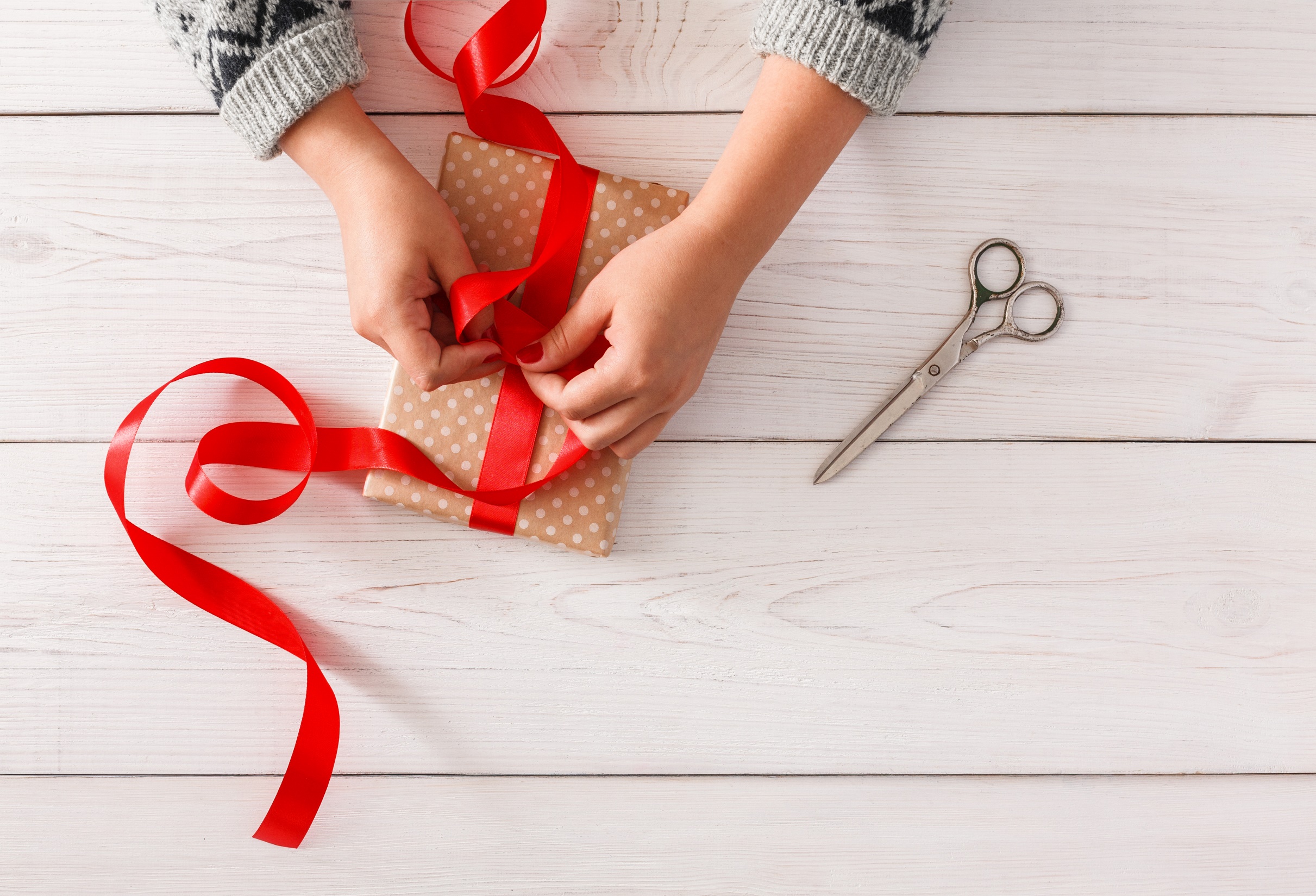 WRAP-UP
Today’s lesson
Vocabularies

dance, sing, draw, cook, play tennis, play soccer, ...
Structures/ Sentence patterns

I can dance. 
I can't sing.
Homework
Practice the vocabularies and structure; and make sentences using them. 
Do the exercises in Tiếng Anh 4 i-Learn Smart Start WB (page 13) 
Do the exercises in Tiếng Anh 4 i-Learn Smart Start Notebook (page 10) 
Prepare the next lesson (page 23 SB) 
Play the consolidation games in Tiếng Anh 4 i-Learn Smart Start DHA App on www.eduhome.com.vn
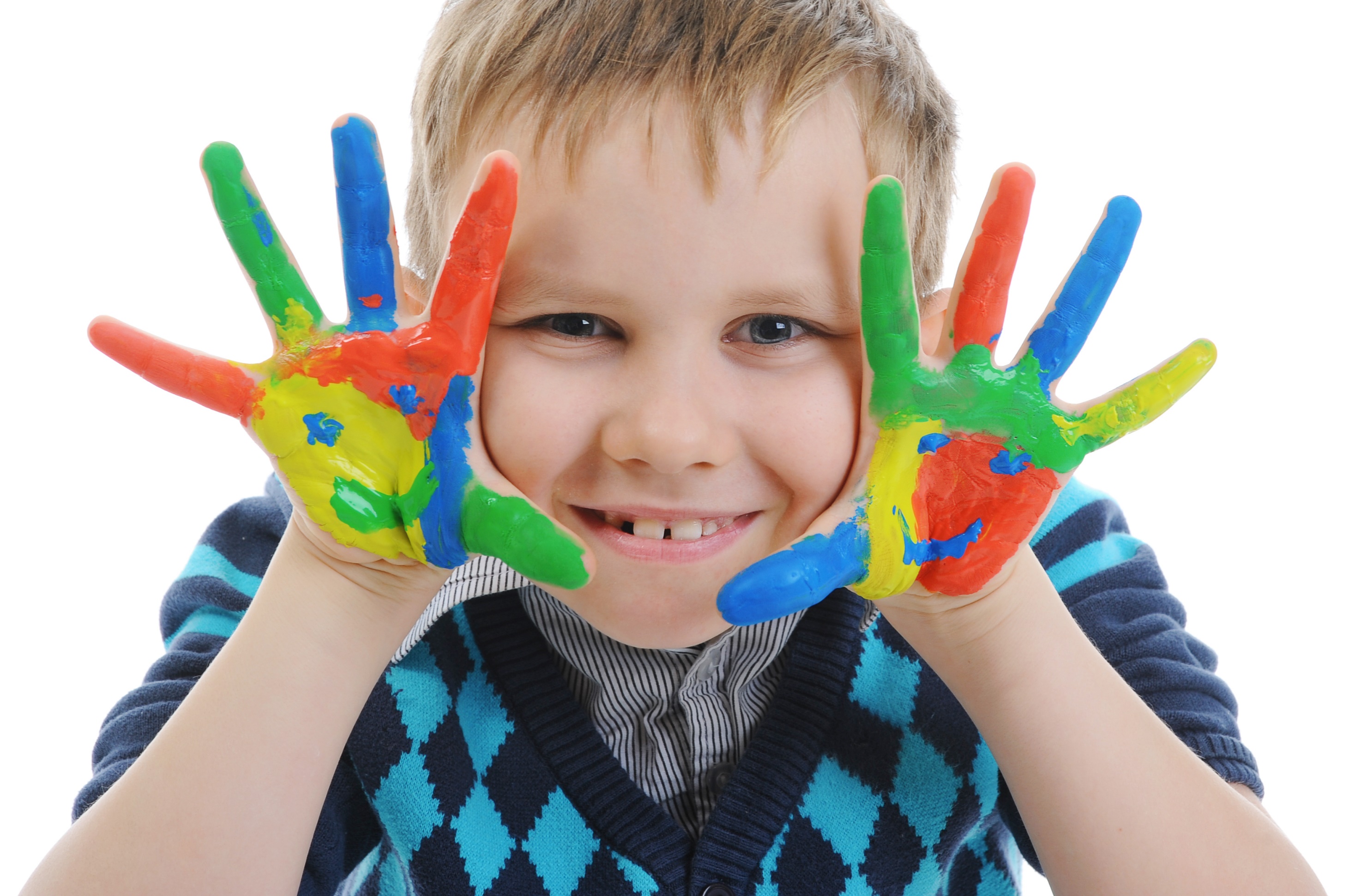 Enjoy your day!